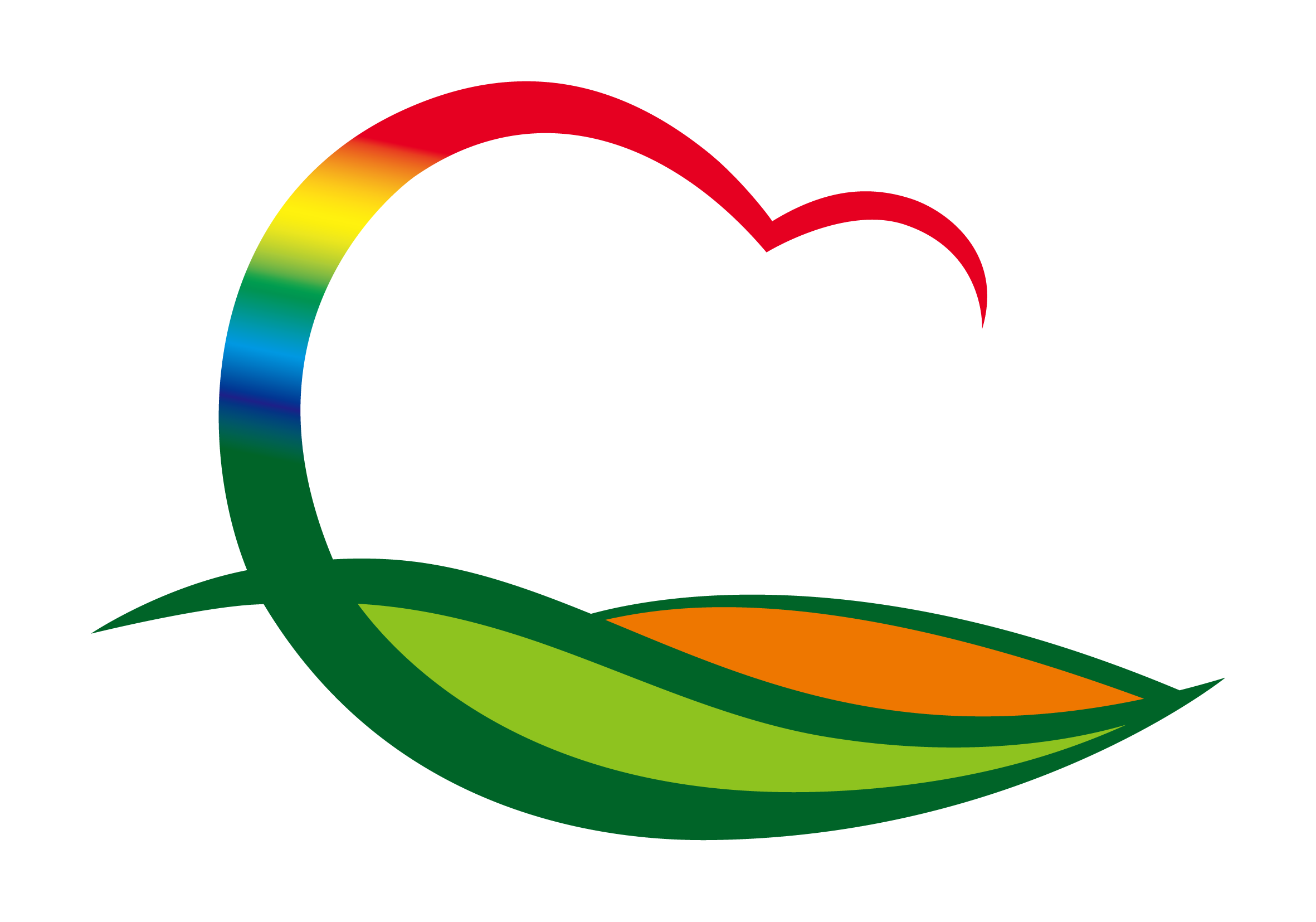 월간업무 추진계획
( 2023. 5. 1. ~ 5. 31.)
1. 2023년 추풍령면 자체 종합감사
5. 1.(월) ~ 5. 4.(목) / 추풍령면사무소 / 기획감사관 외 4명
2020. 4월부터 2023. 3월까지 추진한 업무 전반
2. 박덕흠 국회의원 초청 정부예산확보 간담회
5. 1.(월) 16:00 / 2층 상황실 / 박덕흠 국회의원 등 26명
24년 정부예산 확보 사업 건의 등
  ※ 군수님 하실 일 : 환영사 및 만찬
3. 제312회 영동군의회 임시회
5. 1.(월) 10:00 / 본회의장 및 위원회회의실 
「영동군 행정기구 설치 조례」일부개정조례안 외 1건
4. 군정조정위원회
5. 2.(화) 08:30 / 상황실 
영동산업단지 공공폐수처리시설 민간위탁 동의안
5. 조례규칙심의회
5. 2.(화) 08:30 , 5. 25.(목) 08:30 / 상황실
법령 불부합 자치법규 정비를 위한 영동군 11개 조례 
        일부개정조례안 외 11건
6. 의원간담회
5. 4.(목) 10:00, 5. 25.(목) 10:00 / 위원회회의실
「영동군 출산 및 양육 지원에 관한 조례」일부개정 외 7건
7. 인구감소대응 및 지방소멸대응기금 사업 발굴 보고회
5. 8.(월) 08:30 / 상황실 / 관·단·과·소장
8. 2023년 기준 충청북도사회조사 실시
5. 12.(금) ~ 5. 26.(금) / 영동군 표본 960가구 가구주 및 가구원
노동, 문화∙여가, 소득∙소비 등 53개 항목 조사
9. 제313회 영동군의회 임시회
5. 16.(화) ~ 5. 19.(금) / 본회의장 및 위원회회의실
10. 영동군 인구감소지역대응위원회 개최
5. 23.(화) 14:00 / 상황실 / 인구감소지역대응위원 30명
영동군 인구감소지역대응기본계획 및 시행계획 심의